„CENTRUM ODBORNÉHO VZDĚLÁVÁNÍ PRO STAVEBNICTVÍ“
SOUČASNÝ STAV PŘIPRAVENOSTI


ZPRACOVAL :  Ing.  JOSEF  HYPR
ŘÍJEN  2014
„OBECNĚ“
IMPULZEM  -  PODNĚTEM  -  PRO VZNIK „COVPS“ JE  PROJEDNANÁ  A SCHVÁLENÁ  ZMĚNA  STRATEGICKÉHO  DOKUMENTU  „DLOUHODOBÝ  ZÁMĚR VZDĚLÁVÁNÍ  A  ROZVOJE  VZDĚLÁVACÍ  SOUSTAVY  JMK“.
PROJEDNÁNO A SCHVÁLENO  „R JMK“  DNE 25.8. 2014.
PROJEDNÁNO A SCHVÁLENO  „Z JMK“  DNE  18.9.2014.
  JE TAKÉ V SOULADU S  „RIS“ -  REGIONÁLNÍ INOVAČNÍ STRATEGIE JMK  2014 – 2020.
  KAP – KRAJSKÝ AKČNÍ PLÁN
 VZNIK  COVPS  V SOULADU SE ZMÍNĚNÝMI STRATEGICKÝMI DOKUMENTY JE DŮLEŽITÝM PODKLADEM PRO PŘÍPRAVU „PROJEKTOVÝCH ZÁMĚRŮ“ A NÁSLEDNÉ ČERPÁNÍ FINANČNÍCH PROSTŘEDKŮ Z OPERAČNÍCH PROGRAMŮ     (OP Výzkum, Vývoj, Vzdělávání, OPZ , IROP, … )  IHNED OD VYHLÁŠENÍ VÝZEV V PRŮBĚHU ROKU 2015.  - (KARTY PŘÍPRAVENOSTI PROJEKTŮ NA PROGRAMOVACÍ OBDOBÍ 2014 – 2020, NAPŘ. :  OP VVV – PRIORITNÍ OSA 3 „ROVNÝ PŘÍSTUP KE KVALITNÍMU PŘEDŠKOLNÍMU,PRIMÁRNÍMU A SEKUNDÁRNÍMU VZDĚLÁVÁNÍ“ – INVESTIČNÍ PRIORITA 2 – SPECIFICKÝ CÍL 5 „ZVYŠOVÁNÍ KVALITY VZDĚLÁVÁNÍ ODBORNÉ PŘÍPRAVY VČETNĚ POSÍLENÍ JEJÍ RELEVANCE PRO TRH PRÁCE.
- „REGIONÁLNÍ VZDĚLÁVACÍ CENTRUM STAVEBNÍCH ŘEMESEL                    JIHOMORAVSKÉHO KRAJE“
„VIZE PROJEKTU  -  COVPS“
VYTVOŘIT „COVPS“, KTERÉ BUDE PODPOROVAT NADSTANDARDNÍ VÝUKU ODBORNÝCH PŘEDMĚTŮ A  NADSTADARDNĚ PŘIPRAVENÉ ABSOLVENTY  PRO TRH PRÁCE  V JMK.
  STĚŽEJNÍ PRIORITA: ZVÝŠIT „KVALITU VÝSTUPU VŠECH STUPŇŮ VZDĚLÁVÁNÍ“ (ZEJMÉNA SEKUNDÁRNÍHO S OHLEDEM NA POŽADAVKY ZAMĚSTNAVATELŮ A VUT).
 VYTVOŘIT KOMPLEXNÍ SYSTÉM VÝCHOVY A VZDĚLÁVÁNÍ V POLYTECHNICKÝCH A TECHNICKÝCH PŘEDMĚTECH A OBORECH VZDĚLÁNÍ PRO VĚKOVOU SKUPINU           3 – 99 LET.
 PŘIPRAVIT KOMPLEXNÍ PODPORU PŘEDŠKOLNÍHO VZDĚLÁVÁNÍ (REALIZACE,  VE SPOLUPRÁCI SE SOCIÁLNÍMI PARTNERY, PROJEKTU„TECHNICKÉ MATEŘSKÉ ŠKOLY“).
 PŘIPRAVIT KOMPLEXNÍ PODPORU PRIMÁRNÍHO VZDĚLÁVÁNÍ:                        
      1.NA NIŽŠÍM STUPNI ZŠ (TEDY  1 – 5 ROČNÍK) REALIZOVAT PROJEKT „TECHNICKÝ NIŽŠÍ STUPEŇ ZŠ“ – PODOBA PROJEKTU „TECHNICKÉ MATEŘSKÉ ŠKOLY“                                                        
                  2. POKRAČOVAT V PROJEKTU S TECHNICKÝM ZAMĚŘENÍM A SOUČASNĚ DOPORUČIT ZNOVUZAŘAZENÍ „DÍLEN“ (PRACOVNÍHO VYUČOVÁNÍ)  , „ZAHRÁDKY“ A POSÍLIT VÝUKU PŘEDMĚTŮ,JAKÝMI JSOU NAPŘ. „GEOMETRIE“.
TECHNICKÉ MATEŘSKÉ ŠKOLY
KROVY A STŘECHY
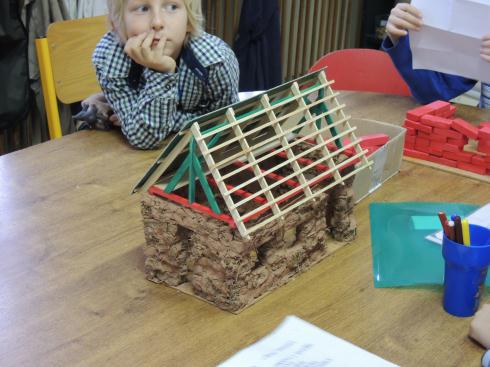 TADY JE VÝSLEDEK.



LÍBÍ SE NÁM TAK,
ŽE JEJ UMÍSTÍME
NA NAŠI VÝSTAVKU.
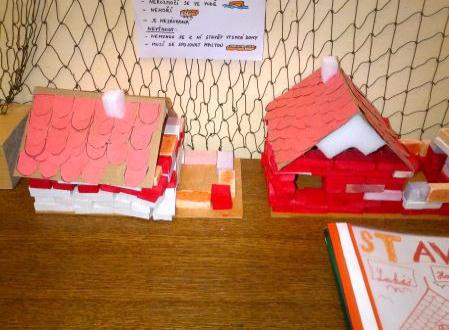 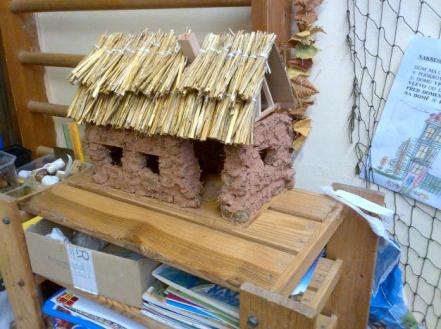 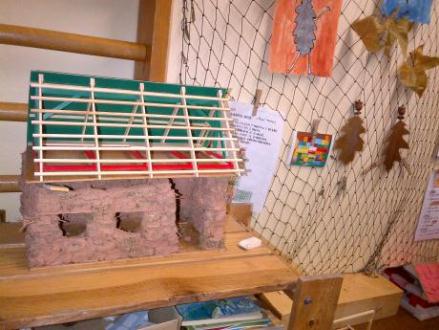 JAK NÁM PŘÍŠTÍ GENERACE USTELOU, TAK SI LEHNEME …
„VIZE PROJEKTU  -  COVPS“
PŘIPRAVIT KOMPLEXNÍ PODPORU SEKUNDÁRNÍHO VZDĚLÁVÁNÍ (SPOLUPRÁCE VŠECH STŘEDNÍCH ODBORNÝCH A TECHNIKY ZAMĚŘENÝCH ŠKOL V JMK).UMOŽNIT NA SVÝCH SPECIALIZOVANÝCH PRACOVIŠTÍCH ODBORNOU VÝUKU DALŠÍM ŠKOLÁM , JEJICHŽ ŽÁCI SE PŘIPRAVUJÍ NA VÝKON POVOLÁNÍ V DANÉM OBORU.
 PŘIPRAVIT KOMPLEXNÍ PODPORU TERCIÁLNÍHO VZDĚLÁVÁNÍ (ZAPOJENÍ VOŠ A VUT).
 PŘIPRAVIT KOMPLEXNÍ PODPORU „VZDĚLÁVÁNÍ DOSPĚLÝCH“ V RÁMCI „CŽU“ (KVALIFIKAČNÍ A REKVALIFIKAČNÍ VZDĚLÁVACÍ PROGRAMY).POSKYTOVAT KURZY DALŠÍHO PROFESNÍHO VZDĚLÁVÁNÍ DOSPĚLÝCH,NEBO VZDĚLÁVÁNÍ VEDOUCÍ KE ZMĚNĚ KVALIFIKACE.
„VIZE PROJEKTU – COVPS “
PŘIPRAVIT KOMPLEXNÍ PODPORU SPOLUPRÁCI „VZDĚLAVATELŮ“ (MŠ+ZŠ+SŠ+VOŠ+VUT).
 PŘIPRAVIT KOMPLEXNÍ PODPORU  SPOLUPRÁCI „ZAMĚSTNAVATELŮ“ (HK ČR, CECHY, SPOLEČENSTVA, JIHOMORAVSKÝ STAVEBNÍ KLASTR, FIRMY, STAVEBNÍ SPOLEČNOSTI, A POD.).
 PŘIPRAVIT KOMPLEXNÍ PODPORU SYSTEMATICKÉ SPOLUPRÁCI „VZDĚLAVATELŮ A ZAMĚSTNAVATELŮ“.
 PŘIPRAVIT KOMPLEXNÍ PODPORU PRO SPOLUPRÁCI ZE STRANY ZŘIZOVATELŮ A MINISTERSTEV, ŠIROKÉ ODBORNÉ I LAJCKÉ VEŘEJNOSTI, PŘEDSTAVITELÉ ZŘIZOVATELE, ZÁSTUPCI KONTROLNÍCH ORGÁNŮ.
„ROZŠÍŘENÝ PORADNÍ SBOR SŠSŘ B-B – COVPS“
JE ORGÁNEM,KTERÝ ZÁSADNÍM ZPŮSOBEM VSTUPUJE DO KTIVIT ŠKOLY, JEJÍHO CHOVÁNÍ A ROZVOJE. JDE O TO, ABY BYLA SOLIDNÍ SLUŽBOU VEŘEJNOSTI.
 ÚČASTNÍ SE:  - TOP MANAGEMENT VÝZNAMNÝCH PODNIKŮ,              - PODNIKATELSKÁ SFÉRA, - CECHY, SPOLEČENSTVA, JMSK, KHK JM, …,  -AKADEMIČTÍ FUNKCIONÁŘI VŠ, UČITELÉ VŠ, - Ř ZŠ A MŠ,                       - PŘEDSTAVITELÉ ZŘIZOVATELE, -ÚMČ, - RODIČOVSKÁ VEŘEJNOST, ZÁSTUPCI KONTROLNÍCH ORGÁNŮ, … . 
 MOŽNÁ TÉMATA JEDNÁNÍ – PROGRAM : ČINNOST ŠKOLY,  HLUBŠÍ PROPOJENÍ S REÁLNÝM ŽIVOTEM,  ODBORNÁ PRAXE U FIREM,  VÝSTUPY ZE SPOLUPRÁCE S VŠ,  PROJEKTY,  A JINÉ.
„VIZE PROJEKTU – COVPS“
AKTIVNÍ ÚČAST „COVPS“ PŘI REALIZACI PROJEKTU „TMŠ“.
 SPOLUPRÁCE „COVPS“ SE ZŠ :
UMOŽNĚNÍ VÝUKY „DÍLEN“ (PRACOVNÍHO VYUČOVÁNÍ) PRO ŽÁKY ZŠ VE VYBAVENÝCH DÍLNÁCH  SŠ VČETNĚ  POSKYTNUTÍ  LEKTORA – UČITELE O.V.,
MOŽNOST ZAPOJENÍ ŽÁKŮ ZŠ DO TECHNICKÝCH KROUŽKŮ, VEDENÝCH LEKTORY SŠ,
NABÍDKA PRO VYUŽITÍ PROSTOR (DÍLNY, UČEBNY, UBYTOVACÍ KAPACITY, … ) SŠ PRO REALIZACI TZV. „PŘÍMĚSTSKÝCH TÁBORŮ“ ORGANIZOVANÝCH V OBDOBÍ VELKÝCH PRÁZDNON A SE ZAMĚŘENÍM NA TECHNICKÉ  VZDĚLÁVÁNÍ VE STAVEBNICTVÍ.
„VIZE PROJEKTU – COVPS“
SPOLUPRÁCE SŠ JMK SE STAVEBNÍM ZAMĚŘENÍM V „COVPS“ I MIMO NĚJ:
 ORGANIZOVAT „ADAPTAČNÍ KURZY“ PRO NOVĚ NASTUPUJÍCÍ ŽÁKY DO STŘEDNÍHO VZDĚLÁVÁNÍ – DO SŠ:
ZJISTIT ÚROVAŇ TECHNICKÉHO MYŠLENÍ ŽÁKŮ ZE ZŠ,
ZMAPOVAT JEJICH MANUÁLNÍ ZRUČNOST,
SEZNÁMENÍ ŽÁKŮ NAVZÁJEM A S PEDAGOGY SŠ.
 ZAJISTIT SPOLUPRÁCI MEZI KONKRÉTNÍ SŠ A KONKRÉTNÍ FIRMOU:
- KOORDINOVAT SOULAD POŽADAVKŮ VÝZNAMNÝCH ZAMĚSTNAVATELŮ VE STAVEBNICTVÍ S OBSAHEM ŠVP PŘÍSLUŠNÝCH OBORŮ SŠ,
VÝUKA O.V. NA PRACOVIŠTÍCH FIRMY, (INDIVIDUÁLNÍ NEBO SKUPINOVÁ),
ORGANIZOVAT EXKURZE, STÁŽE, ŠKOLENÍ, SEMINÁŘE, PŘEDNÁŠKY, DO FIREM, ZEJMÉNA „VÝROBCŮ“NOVÝCH MATERIÁLŮ, TECHNOLOGIÍ A  TECHNICKÉHO VYBAVENÍ,
 DÁLE: ŠVP, ZZ, VZDĚLÁVÁNÍ PRACOVNÍKŮ FIREM, MTZ, NÁBOR, 
NASTAVIT SPOLEČNĚ PARAMETRY VÝUKY: „STANDARD A NADSTANDARD“.
„VIZE PROJEKTU – COVPS“
VYTVOŘIT PRO VŠECHNY  SŠ VE STRUKTURÁCH  „COVPS“  ŠPIČKOVÉ                                     MATERIÁLOVÉ A PERSONÁLNÍ ZAJIŠTĚNÍ  A  PODMÍNKY                                                                      PRO GARANCI KVALITY VÝUKY ŽÁKŮ KONKRÉTNÍHO OBORU VZDĚLÁNÍ,                        Z TOHO VYPLÝVÁ NUTNOST ČI PRAVDĚPODOBNOST REALIZOVAT „OBOROVOU OPTIMALIZACI“
 ZAPOJENÍ ODBORNÍKŮ Z PRAXE DO VZDĚLÁVACÍHO PROCESU,
 PRAVIDELNÉ SETKÁVÁNÍ PEDAGOGŮ KONKRÉTNÍCH OBORŮ VZDĚLÁNÍ A PRACOVNÍKŮ V JINÝCH POZICÍCH – VÝMĚNA ZKUĚENOSTÍ,
 PRAVIDELNÉ PRACOVNÍ SCHŮZKY Ř VŠECH SŠ, ZAPOJENÝCH DO ČINNOSTI „COVPS“ – STRATEGIE VDĚLÁVÁNÍ V NÁSLEDUJÍCÍM OBDOBÍ,
 UDRŽET A ROZVÍJET DOSAVADNÍ SPOLUPRÁCI SE ZAHRANIČNÍMI PARTNERY, ZEJMÉNA RAKOUSKO.
  LETNÍ AKADEMIE V RÁMCI EVROPSKÉHO VZDĚLÁVÁNÍ V RAKOUSKU.
„VIZE PROJEKTU – COVPS“
SPOLUPRÁCE „COVPS“ S VŠ:
 NAPŘ. ÚPRAVA ŠVP PRO NENÁSILNÝ PŘECHOD ABSOLVENTŮ SŠ KE STUDIU NA VŠ. 
 AKTIVNÍ SPOLUPRÁCE S „CVV JMK“:
V OBLASTI ZPROSTŘEDKOVÁNÍ VZDĚLÁVÁNÍ, VYUŽÍVÁNÍ DATABÁZE VZDĚLAVATELŮ A DATABÁZE VZDĚLÁVACÍCH PROGRAMŮ, ZEJMÉNA PRO VZDĚLÁVÁNÍ DOSPĚLÝCH V RÁMCI CŽU,
ZABEZPEČIOVAT INFORMACE O PŘÍSLUŠNÉM ODVĚTVÍ PRO KARIÉROVÉ PORADCE ŠKOL.
  KOORDINACE TVORBY A REALIZACE PROJEKTŮ Z „ESF“ (MĚKKÉ – NEINVESTIČNÍ, TVRDÉ – INVESTIČNÍ,).
  KOORDINOVAT A EFEKTIVNĚ VYUŽÍVAT „INVESTIČNÍ ZDROJE“ JMK A ZAMĚSTNAVATELŮ.
 V RÁMCI ČINNOSTI „COVPS“ BUDE ZPRACOVÁN DOKUMENT O ZAČLENĚNÍ „NÁRODNOSTNÍCH MENŠIN“ DO VÝCHOVNĚ-VZDĚLÁVACÍHO PROCESU.
„CÍLOVÁ SKUPINA PROJEKTU – PARTNEŘI“
17  SŠ, V SOUČASNOSTI V SÍTI SŠ V JMK, ( 12 ,  7-8 ).
  2.525  ŽÁKŮ SŠ OBORŮ VZDĚLÁNÍ SKUPINY „36“ (VÝUČNÍ LIST, MATURITNÍ ZKOUŠKA),
  20  RVP,
  PEDAGOGIČTÍ PRACOVNÍCI ZAPOJENÝCH ŠKOL,
 MŠMT ČR, MPSV, MPO, … ,
  JMK,
  VUT,    
 HK ČR,
  ZÁSTUPCI STAVEBNÍCH FIREM A SPOLEČNOSTÍ,
  JCMM, JIHOMORAVSKÉ INOVAČNÍ CENTRUM, …
 ŽÁCI ZŠ V RÁMCI PROPAGACE ŘEMESLNÝCH PROFESÍ.
CELKEM 17 SŠ, Z TOHO 1 SOUKROMÁ.
„SŠ V JMK VZDĚLÁVAJÍCÍ OBORY SKUPINY „36“
;MASARYKOVA STŘEDNÍ ŠKOLA LETOVICE, TYRŠOVA 500
 SŠ PRO SLUCHOVĚ POSTIŽENÉ A ODBORNÉ UČILIŠTĚ BRNO, GELLNEROVA 1
 SŠ POLYTECHNICKÁ BRNO, JÍLOVÁ 36g
 STŘEDNÍ PRŮMYSLOVÁ ŠKOLA STAVEBNÍ BRNO, KUDELOVA 8
 ODBORNÉ UČILIŠTĚ A PRAKTICKÁ ŠKOLA BRNO, LOMENÁ 44
 SOU TRADIČNÍCH ŘEMESEL A VYŠŠÍ ODBORNÁ ŠKOLA BRNO, STŘEDNÍ 59
 SŠSŘ BRNO-BOSONOHY, PRAŽSKÁ 38b
 SOŠ PR.E.BENEŠE A SOU BŘECLAV, NAM.KOMENSKÉHO 1
  SOŠ A SOU HUSTOPEČE, MASARYKOVO NÁM. 1
 GYMNÁZIUM, SOŠ A SOU MIKULOV, KOMENSKÉHO 7
 STŘEDNÍ ŠKOLA PRŮMYSLOVÁ A UMĚLECKÁ A VOŠ,HODONÍN,  BRANDLOVA 32 
 ISŠ HODONÍN, LIPOVÁ ALEJ 21
 SOU KYJOV, HAVLÍČKOVA 1223/17
 ZÁKLADNÍ ŠKOLA, ODBORNÉ UČILIŠTĚ A DŮM DĚTÍ RAČICE, ZÁMEK 1
 SOŠ A SOU VYŠKOV, SOCHOROVA 15
 SOŠ PODYJÍ s.r.o. ZNOJMO, JAROŠOVA 14
 SŠ TECHNICKÁ ZNOJMO, UHELNÁ 6
„PŘEHLED OBORŮ SKUPINY 36 V LETECH 2009 – 2013OBORY VZDĚLÁNÍ KATEGORIE M A NÁSTAVBOVÉ STUDIUM“
„PŘEHLED OBORŮ SKUPINY 36 V LETECH 2009 – 2013OBORY VZDĚLÁNÍ KATEGORIE H“
„PŘEHLED OBORŮ SKUPINY 36 V LETECH 2009 – 2013OBORY VZDĚLÁNÍ KATEGORIE E“
„PŘEHLED OBORŮ SKUPINY 36 PODLE ZPŮSOBU UKONČENÍ STUDIA“
„NAPLNĚNOST ŠKOL V LETECH 2009 – 2013 .                       VŠECHNY OBORY VZDĚLÁNÍ A FORMY STUDIA“
„NAPLNĚNOST ŠKOL V LETECH 2009 -  2013OBORY VZDĚLÁNÍ SKUPINY 36 KATEGORIE M A NÁSTAVBOVÉ STUDIUM, DENNÍ STUDIUM“
„NAPLNĚNOST ŠKOL V LETECH 2009 -  2013OBORY VZDĚLÁNÍ SKUPINY 36 KATEGORIE H, DENNÍ STUDIUM“
„NAPLNĚNOST ŠKOL V LETECH 2009 -  2013OBORY VZDĚLÁNÍ SKUPINY 36 KATEGORIE E, DENNÍ STUDIUM“
„ROZLOŽENÍ VZDĚLÁVÁNÍ V OBORECH SKUPINY 36 PODLE OKRESŮ“
„SCHÉMA VZDĚLÁVÁNÍ,STÁVAJÍCÍ A PŘI REALIZACI PROJEKTU“
„ZAŘAZENÍ PROJEKTU DO ŠIRŠÍHO KONTEXTU“
„POZITIVA A RIZIKA“
SILNÉ STRÁNKY:
VZNIK MODERNÍHO ŠPIČKOVÉHO CENTRA S POTENCIÁLEM PŘESVĚDČENÍ ZÁJEMCŮ O STUDIUM TECHNICKÝCH OBORŮ.                                     - EFEKTIVNĚJŠÍ VYBAVOVÁNÍ MODERNÍ NÁKLADNOU DIDAKTICKOU TECHNIKOU A TECHNOLOGICKÝM STROJNÍM PŘÍSTROJOVÝM A MATERIÁLOVÝM VYBAVENÍM.
VYŠŠÍ ODBORNÁ ZDATNOST ABSOLVENTŮ.
PŘÍMÁ VAZBA NA KONKRÉTNÍ FIRMY.
OBOROVĚ OPTIMALIZAČNÍ POTENCIÁL CENTRA.
SNAŽŠÍ ZAPOJENÍ PRACOVNÍKŮ FIREM DO PEDAGOGICKÉHO PROCESU.
MOŽNOST VYUŽITÍ CENTRA PRO VZDĚLÁVÁNÍ DOSPĚLÝCH.
„POZITIVA A RIZIKA“
SLABÉ STRÁNKY:
 VYSOKÁ PRVOTNÍ INVESTICE (MŮŽE BÝT I SILNOU STRÁNKOU Z POHLEDU ZAMĚSTNANOSTI A ROZVOJE REGIONU).
 DOSTUPNOST (DOPRAVNÍ).
 OČEKÁVÁNÍ (NEVSADÍM – NEVYHRÁM).
 INVESTICE DO VZDĚLÁNÍ. NENÍ MNOHO TĚCH,KTEŘÍ INVESTUJÍ DO VZDĚLÁNÍ.
„PŘÍLEŽITOSTI“
MOŽNOST VYUŽITÍ „COVPS“ ZÁKLADNÍMI ŠKOLAMI V BLÍZKÉM OKOLÍ PRO PODPORU POLYTECHNICKÉ A PŘÍRODOVĚDNÉ VÝUKY.
 MOŽNOST DALŠÍHO ROZVOJE CENTRA O MEZIOBOROVÁ ZAMĚŘENÍ.
 VYUŽITÍ MODERNÍHO COVPS SE ŠPIČKOVÝM TECHNICKÝM A PERSONÁLNÍM ZAJIŠTĚNÍM PRO POSTUPNOU ZMĚNU MEDIÁLNÍHO OBRAZU A PRESENTACI  A MEDIALIZACI MODERNÍ VÝUKY TECHNICKÝCH OBORŮ VZDĚLÁNÍ A ŘEMESLNÝCH PROFESÍ V ODVĚTVÍ STAVEBNICTVÍ A SOUČASNĚ TÍM ZVÝŠIT ZÁJEM JE STUDOVAT.
  PLNÉ VYUŽITÍ „COVPS“ VŠEMI PARTNERY A NOSITELI PROJEKTU.
„HROZBY“
NEPLNĚNÍ SMLUVNÍCH PODMÍNEK ZE STRANY VŠECH ZÚČASTNĚNÝCH SUBJEKTŮ.
 VŠECHNY PROBLÉMY A HROZBY JSOU VŠAK ŘEŠITELNÉ.
 KAŽDÝ PROJEKT, KDE PŘEVAŽUJÍ POZITIVA NAD NEGETIVY JE NUTNÉ POKUSITI SE REALIZOVAT.
KDYŽ SE CHCE – VŠEHNO JDE !!!
„POSTUP ŘEŠENÍ“
NUTNÉ VYUŽITÍ STRATEGICKÝCH DOKUMENTŮ,POTŘEBNÝCH PRO REALIZACI.(REGIONÁLNÍ INFORMAČNÍ STRATEGIE, DZ, KRAJSKÝ AKČNÍ PLÁN,). POSTUPOVAT V SOULADU SE STRATEGICKÝMI DOKUMENTY.
 PŘIPRAVIT ZÁKLADNÍ KOSTRU A HARMONOGRAM REALIZACE PROJEKTU.
 PŘIPRAVIT PROJEKTOVÉ ZÁMĚRY                                                            (JEDNOTLIVÉ PROJEKTY – PERSONÁLNÍ ZAJIŠTĚNÍ,MATERIÁLNÍ ZAJIŠTĚNÍ, STUDIJNÍ PROGRAMY, ZAPOJENÍ PARTNERŮ, … ).
 SCHVÁLENÍ PROJEKTU A DÍLČÍCH SUBPROJEKTŮ.
 VLASTNÍ REALIZACE PROJEKTU – PRVNÍ FÁZE (ČÁST PRO PRAKTICKOU VÝUKU,PRO PODPORU ZŠ, SŠ,).
 EVALUACE PRVNÍ FÁZE.
 REALIZACE DRUHÉ FÁZE – FINALIZAČNÍ S NÁSLEDNOU PLNOU REALIZACÍ VČETNĚ AKCEPTOVÁNÍ PŘIPOMÍNEK Z EVALUACE PRVNÍ FÁZE.
  SPOLUPRÁCE   COV P STAVEBNICTVÍ   A COV P STROJÍRENSTVÍ ,  SPOLUPRACOVAT SE VŠEMI ZŘÍZENÝMI  „COV“.
„STRATEGICKÉ DOKUMENTY“
DLOUHODOBÝ ZÁMĚR VZDĚLÁVÁNÍ A ROZVOJE VZDĚLÁVACÍ SOUSTAVY JMK.
 RIS = REGIONÁLNÍ INOVAČNÍ STRATEGIE JMK 2014 – 2020.
 KAP = KRAJSKÝ AKČNÍ PLÁN.
„KONEC PRESENTACE“
DĚKUJI ZA POZORNOST
Ing.  JOSEF  HYPR
ŘEDITEL STŘEDNÍ ŠKOLY STAVEBNÍCH ŘEMESEL BRNO-BOSONOHY
MOBIL:  +420 602 751 824
E-MAIL:  hypr@soubosonohy.cz
WEB:  www.soubosonohy.cz
www.ceskerucicky.cz